ЭКОЛОГИЧЕСКАЯ ВИКТОРИНА
Подготовили: 
Лемешева Л.С.,
 Столбова Н.В.
Назовите объекты природного мира
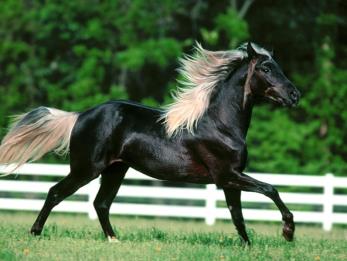 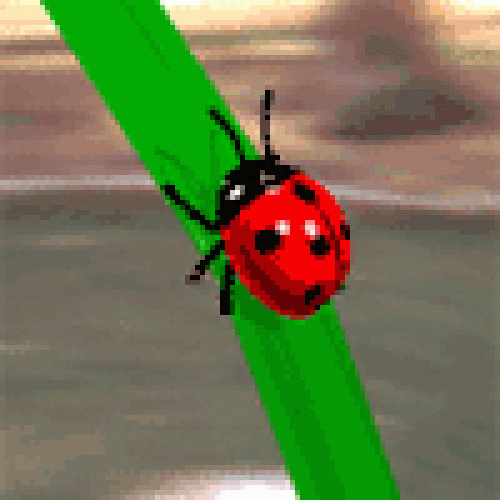 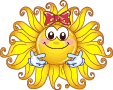 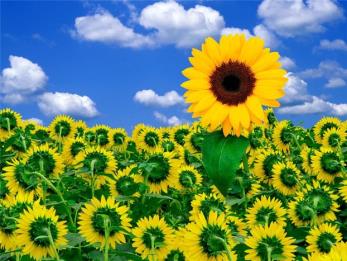 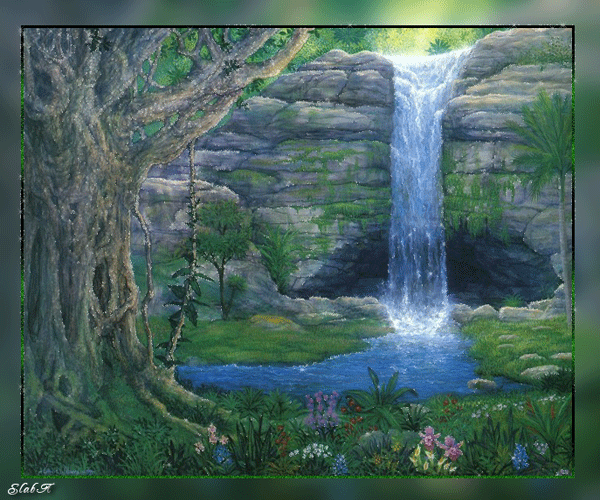 Что означает этот знак
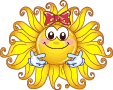 Что означает этот знак
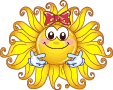 Что означает этот знак
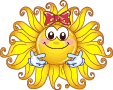 Что означает этот знак
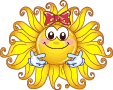 Что означает этот знак
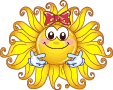 Что означает этот знак
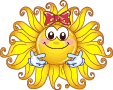 Что означает этот знак
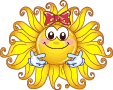 Отгадай звуки неживой природы
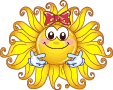 «Сажаем деревья и кустарники»
На зеленой полянке растут  хвойные деревья.
На красной полянке - лиственные деревья.
На желтой полянке – кустарники.
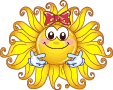 «Угадай, чье жилище»
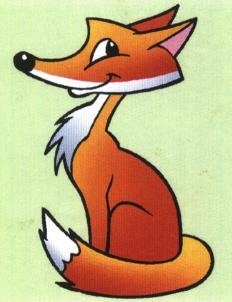 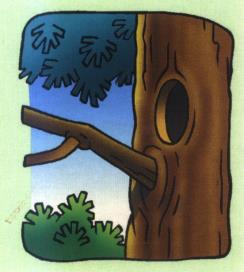 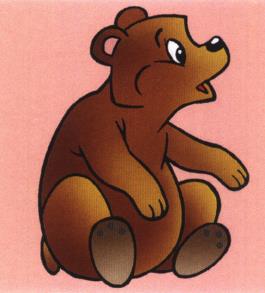 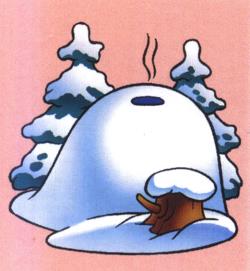 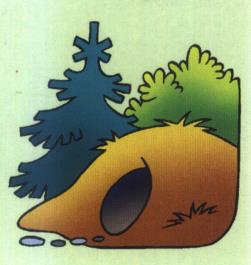